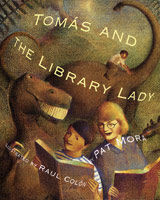 1st Grade Text Talk
Unit 1
I can use words I learn from a text.
[Speaker Notes: Goal- 
Students need to engage with the goal-  read it, repeat it, write it, etc.]
Tell your partner about a new word you learned last week.
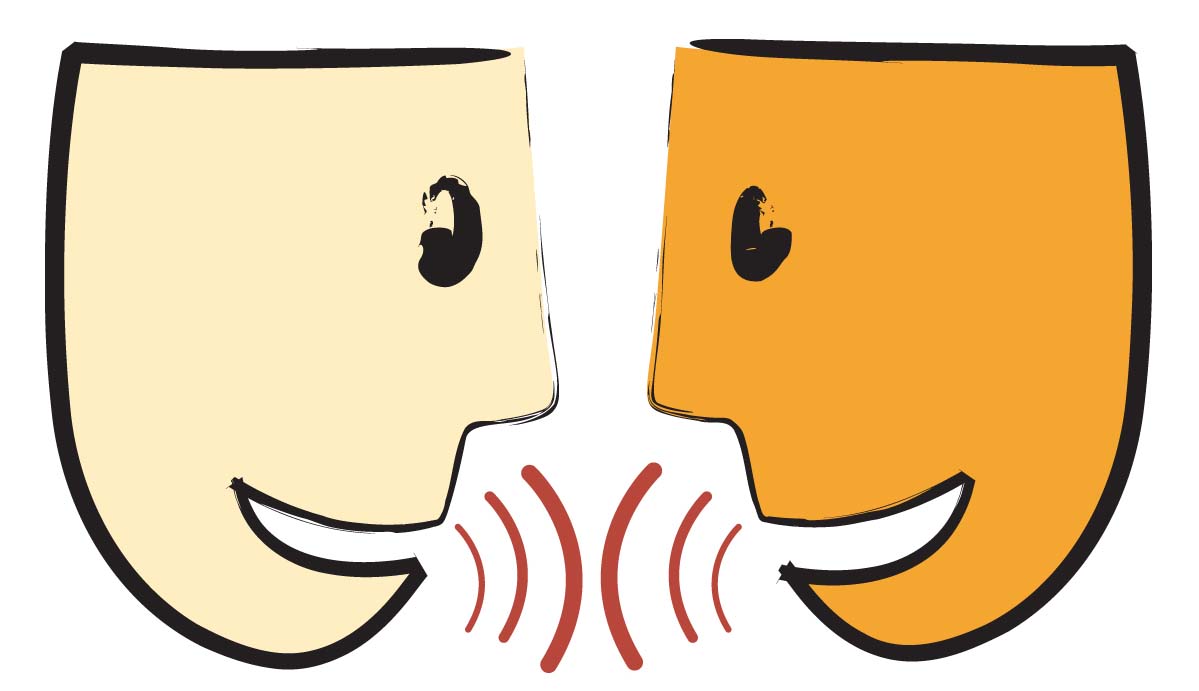 [Speaker Notes: Access Prior Knowledge- (APK)
Turn and Talk]
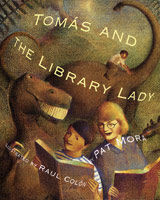 [Speaker Notes: New Information-
Read the book- provide a brief explanation of any words that may be new or unfamiliar to the students.]
eager
[Speaker Notes: Contextualize the word- Find it in the text
Say the word together]
eager
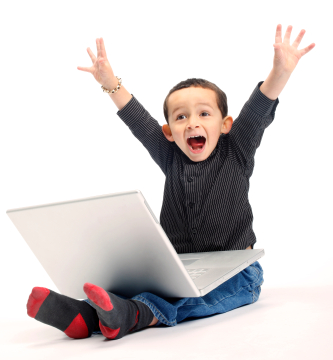 To show excitement
about something
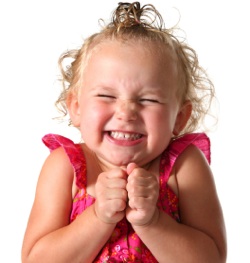 [Speaker Notes: Give student friendly definition
Use the word in other contexts]
Thumbs up if this is an example of eager.  Thumbs down if not.
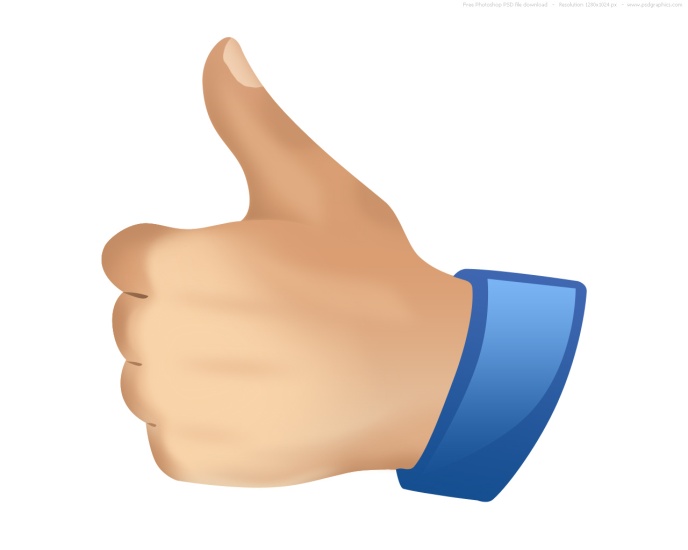 The dogs were so eager to go for a walk that they were jumping up and down with excitement!
The children couldn’t wait to get to Disney World.
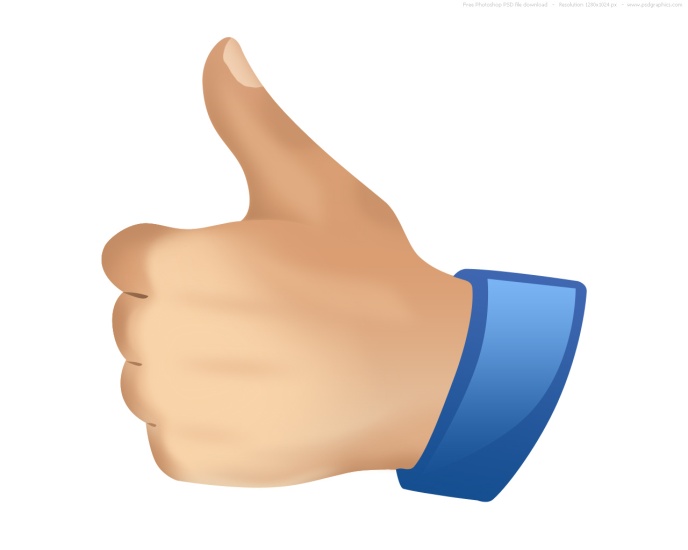 I was dragging my feet at the doctor’s office because I knew I had to get a shot today.
[Speaker Notes: Engage the students with the word]
glaring
[Speaker Notes: Contextualize the word- Find it in the text
Say the word together]
glaring
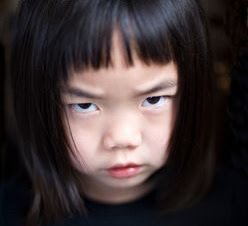 To stare with anger
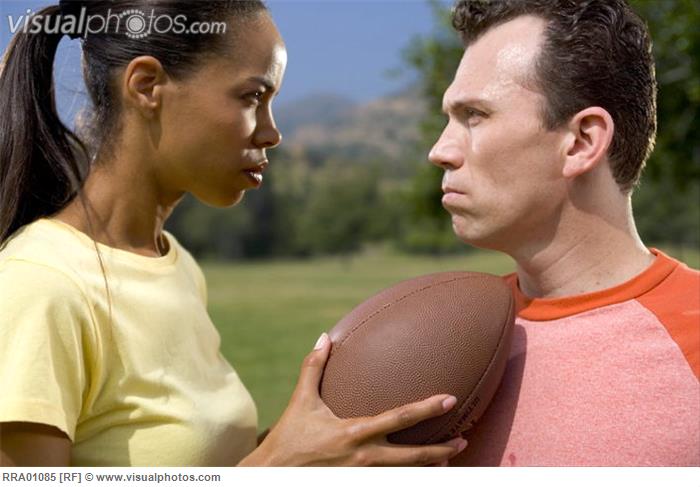 [Speaker Notes: Give student friendly definition
Use the word in other contexts]
What would your face look like if you were
glaring at me?
[Speaker Notes: Engage the students with the word]
howling
[Speaker Notes: Contextualize the word- Find it in the text
Say the word together]
howling
To cry out loudly; sounding like a dog
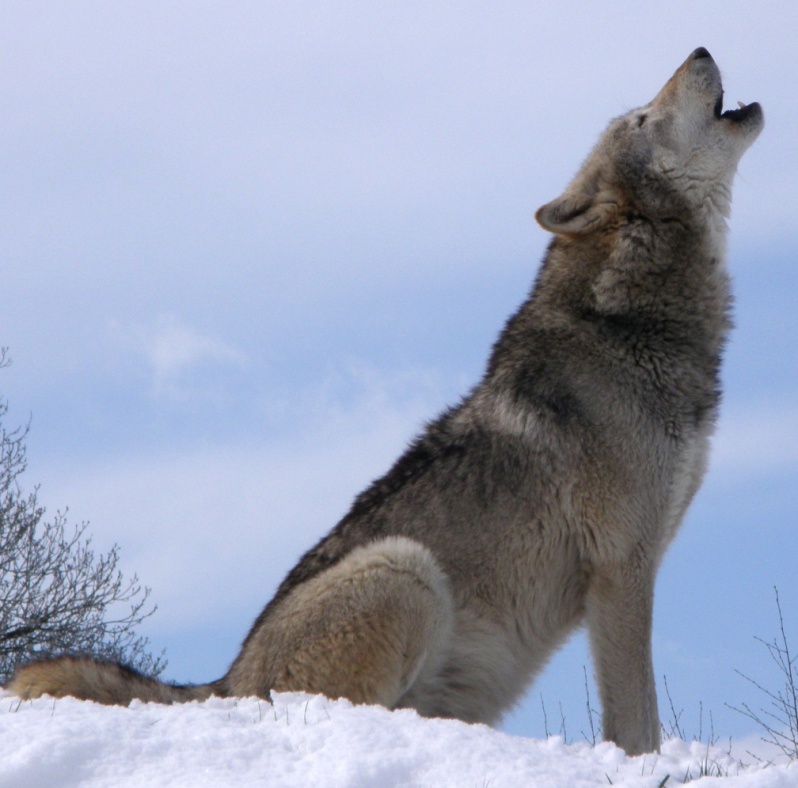 [Speaker Notes: Give student friendly definition
Use the word in other contexts]
Touch the picture to hear the sound
of wind howling.
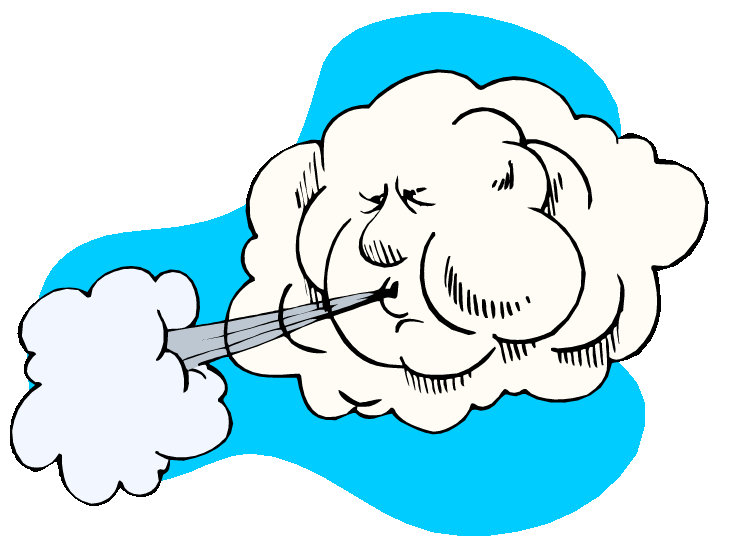 Can you howl like the wind?
Can you howl like a wolf?
[Speaker Notes: Engage the students with the word]
Who can use all 3 words in a sentence?
eager
glaring
howling
[Speaker Notes: Read all three words and see if you can use them in one sentence.]
Draw a picture to show you know what these words mean.
eager
glaring
howling
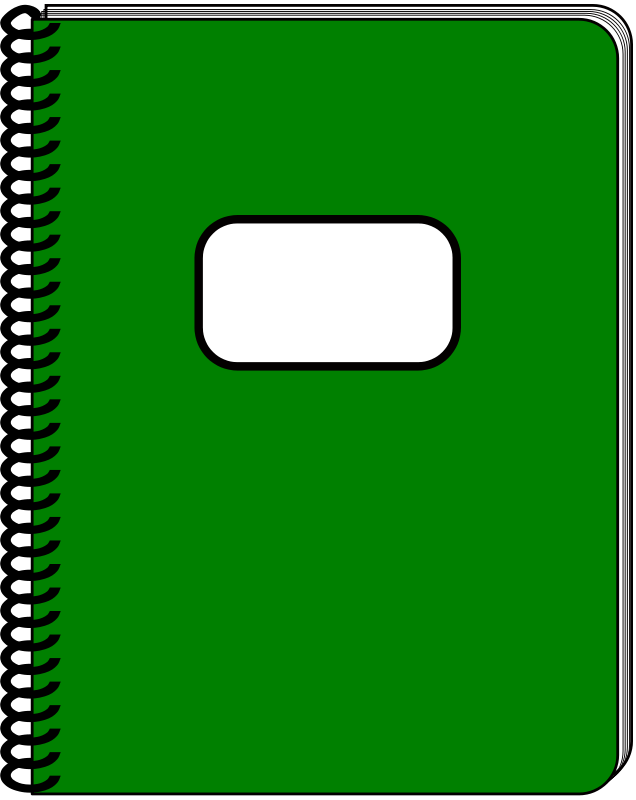 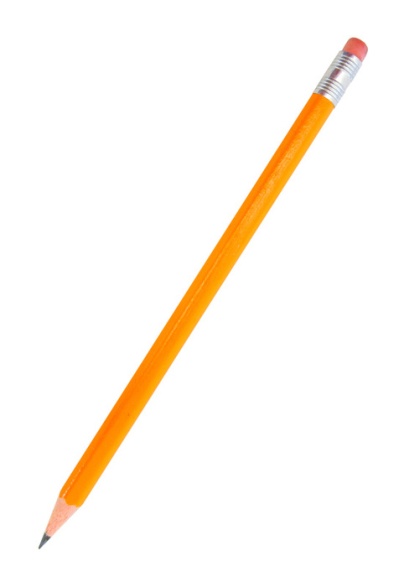 [Speaker Notes: Application-
Students need an opportunity to use the words they just learned from the text.]
I can use words I learn from a text.
[Speaker Notes: Goal- 
Revisit the Goal]